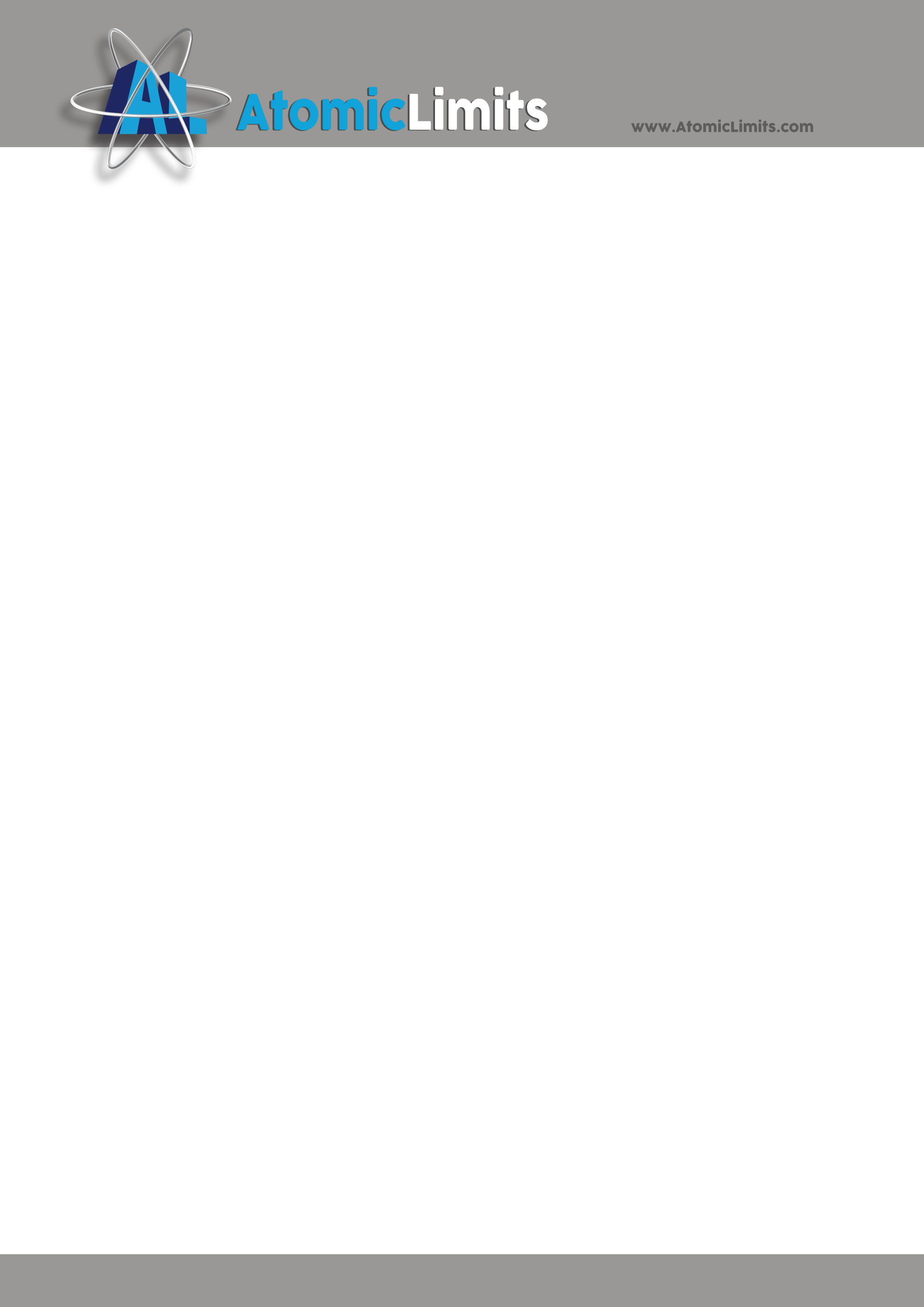 Please cite as: K. Arts, W.M.M. Kessels and H.C.M Knoops. Basic insights into ALD conformality – A closer look at ALD and thin film conformality. 2020, 1. AtomicLimits
Animations play in Slide Show (Shift+F5)
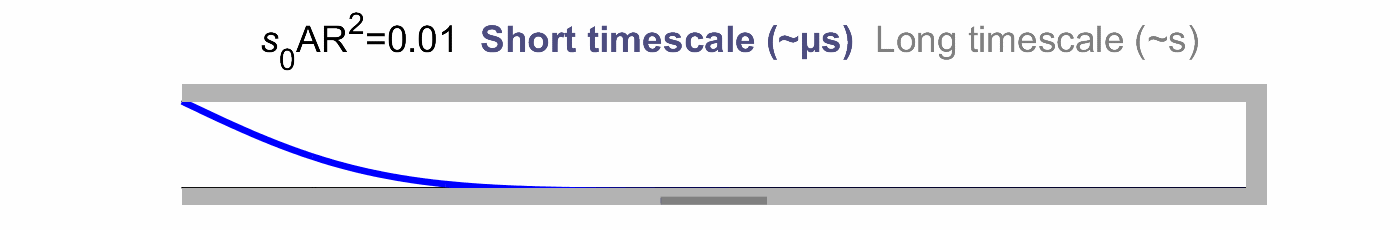 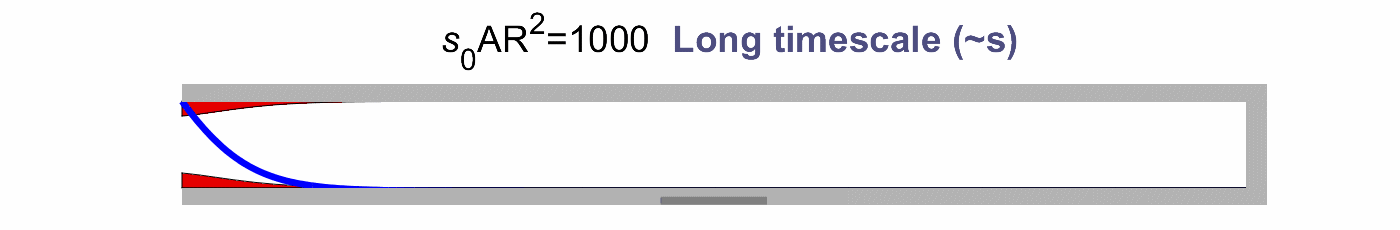 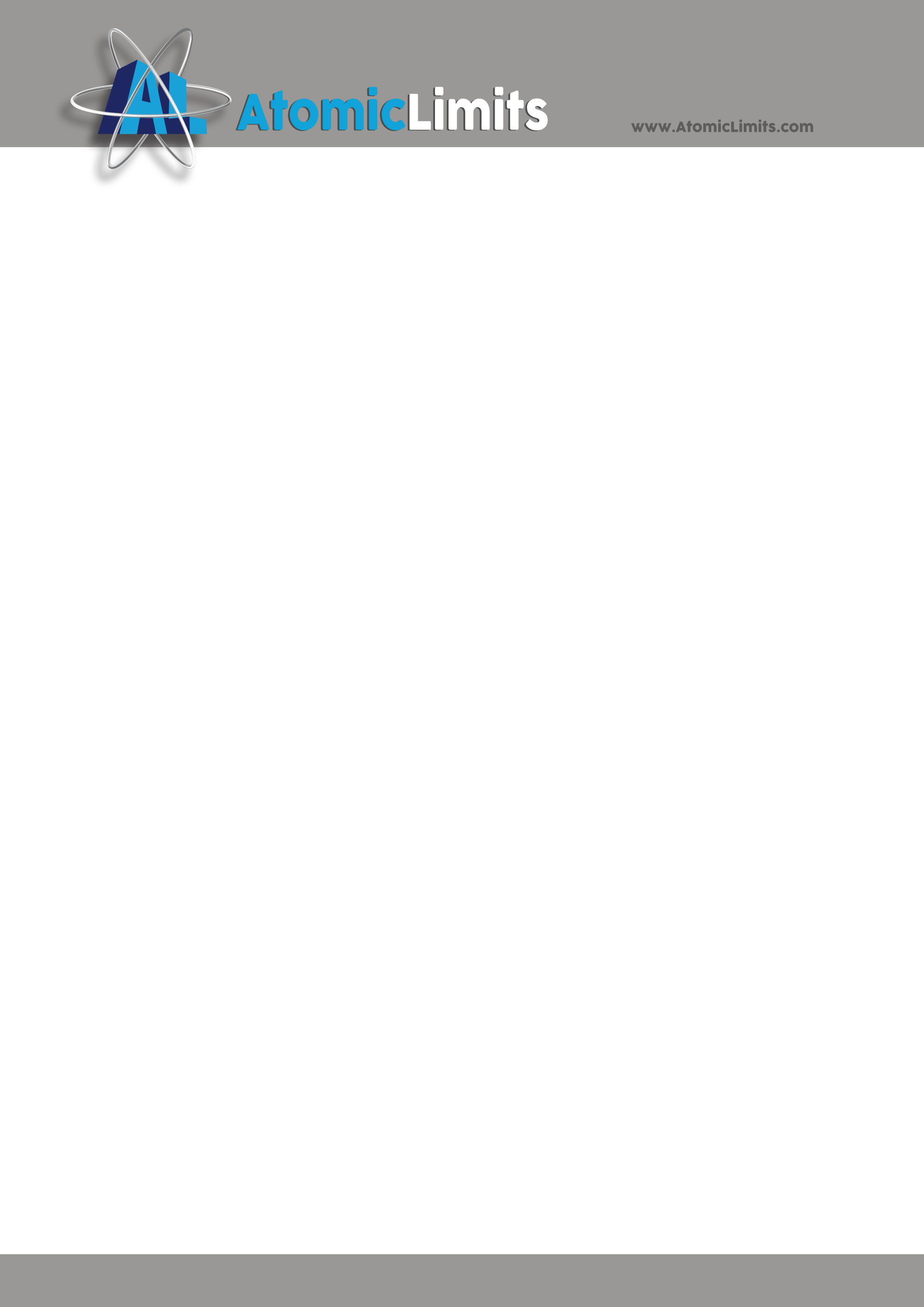 Please cite as: K. Arts, W.M.M. Kessels and H.C.M Knoops. Basic insights into ALD conformality – A closer look at ALD and thin film conformality. 2020, 1. AtomicLimits
Animations play in Slide Show (Shift+F5)
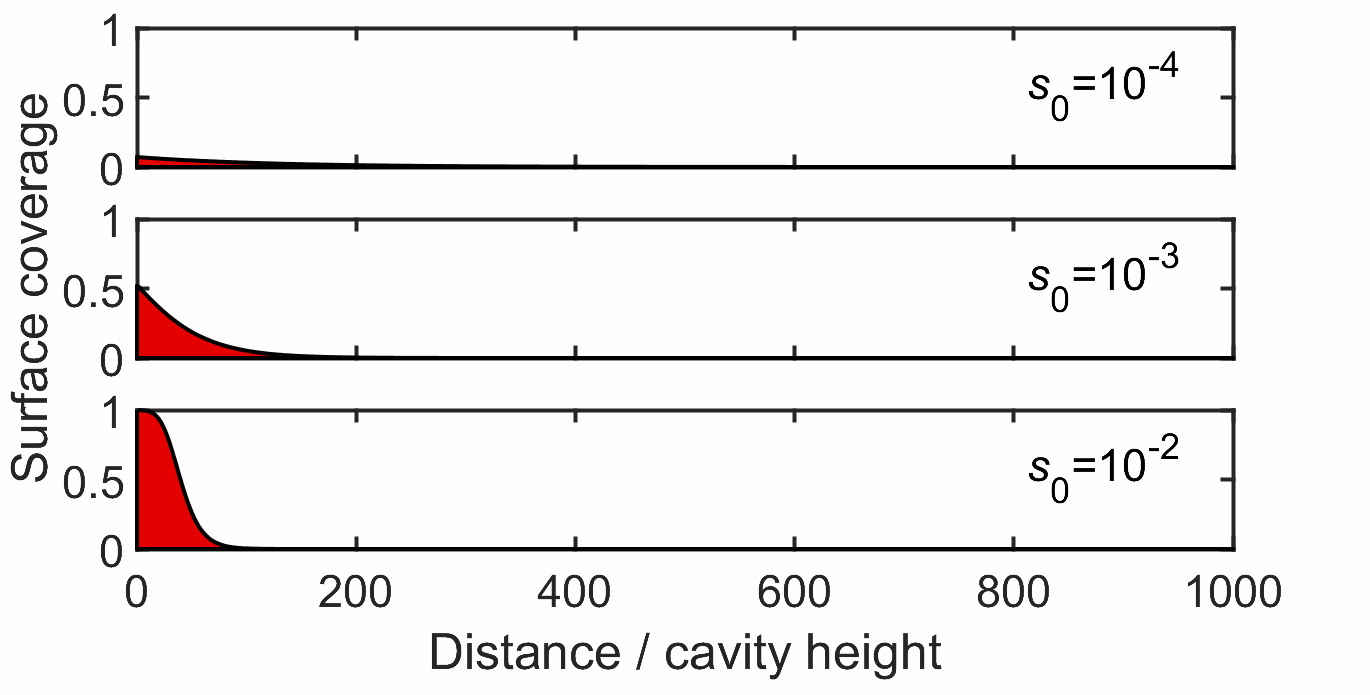 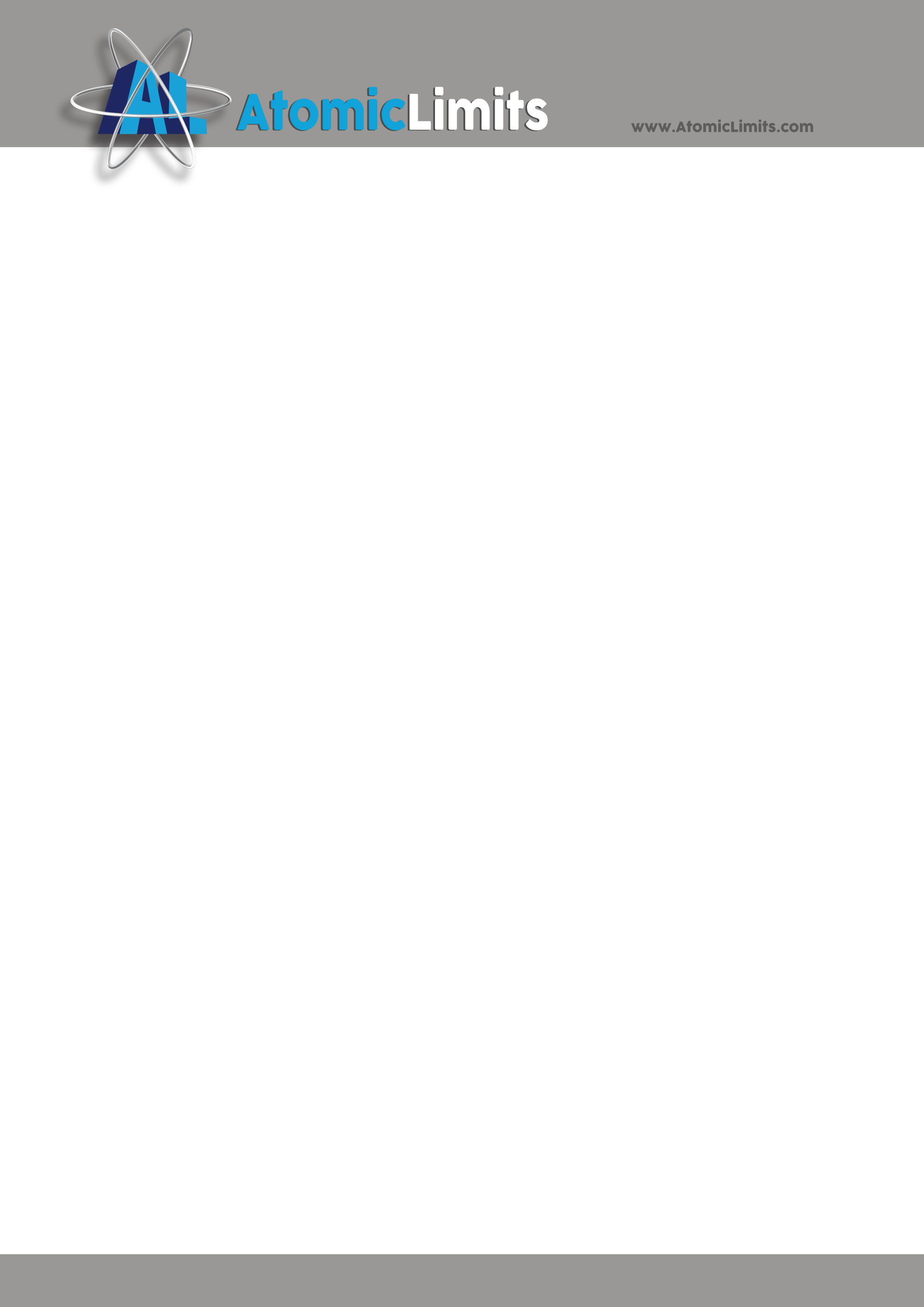 Please cite as: K. Arts, W.M.M. Kessels and H.C.M Knoops. Basic insights into ALD conformality – A closer look at ALD and thin film conformality. 2020, 1. AtomicLimits
Animations play in Slide Show (Shift+F5)
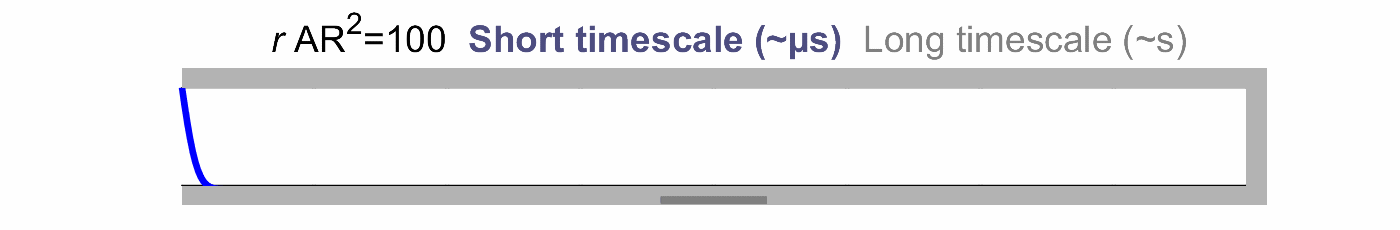 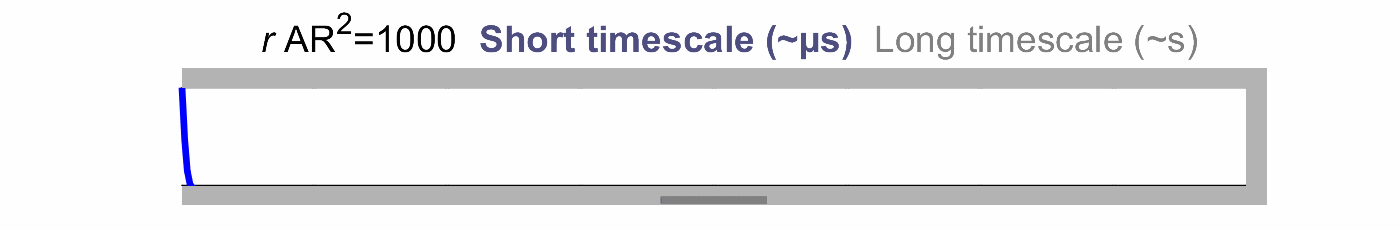 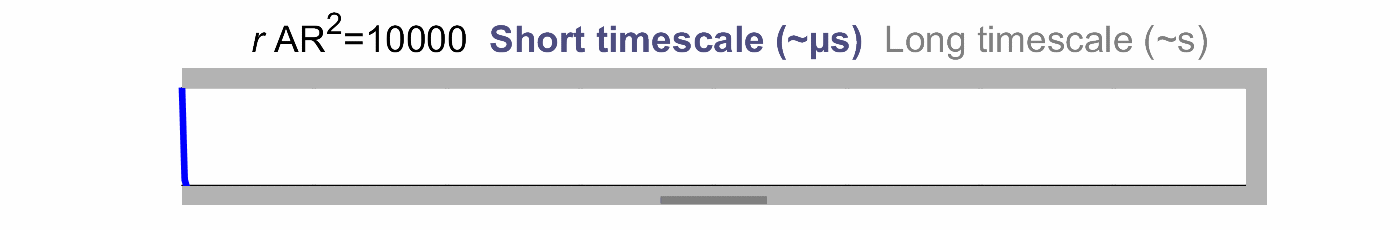 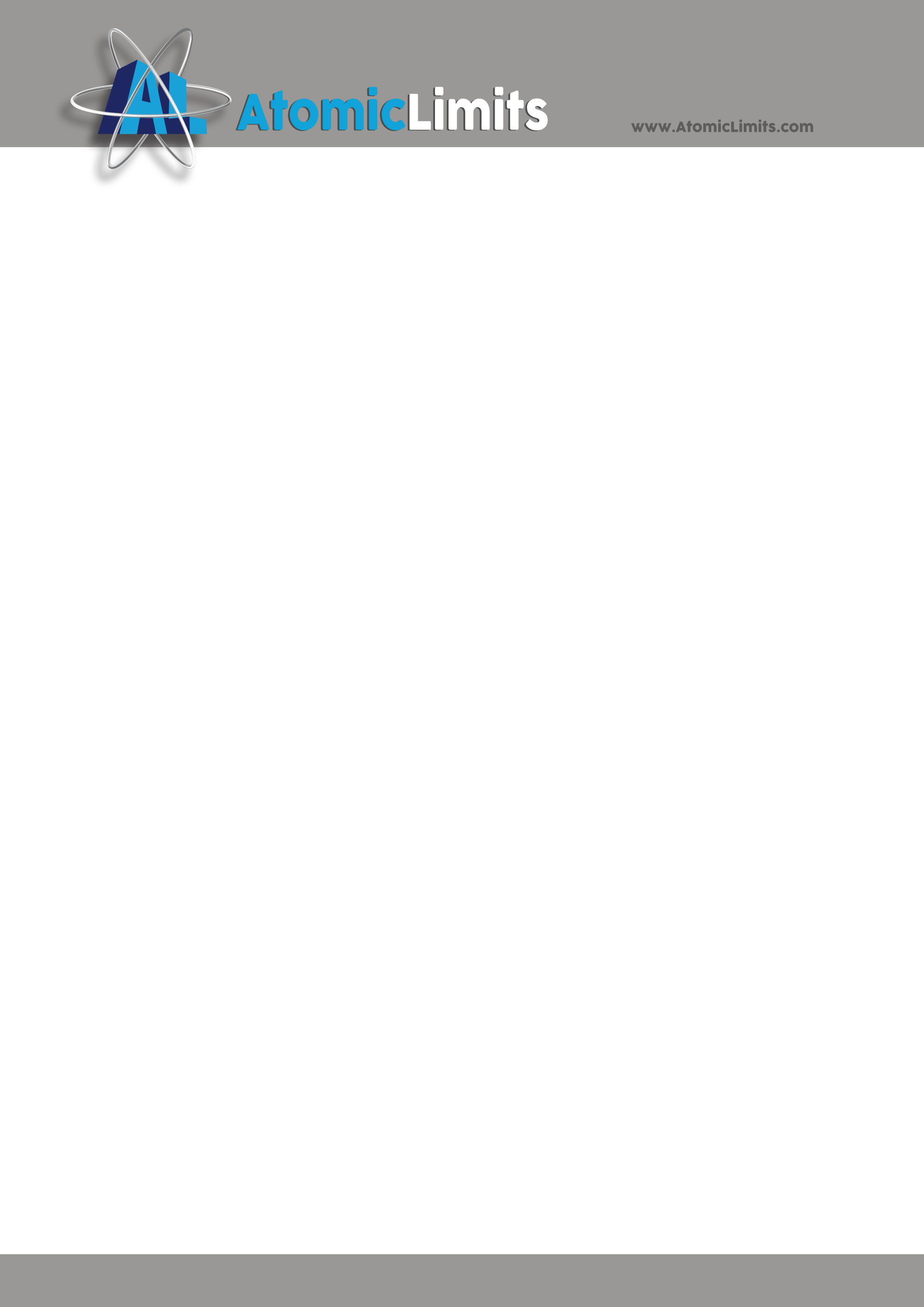 Please cite as: K. Arts, W.M.M. Kessels and H.C.M Knoops. Basic insights into ALD conformality – A closer look at ALD and thin film conformality. 2020, 1. AtomicLimits
Animations play in Slide Show (Shift+F5)
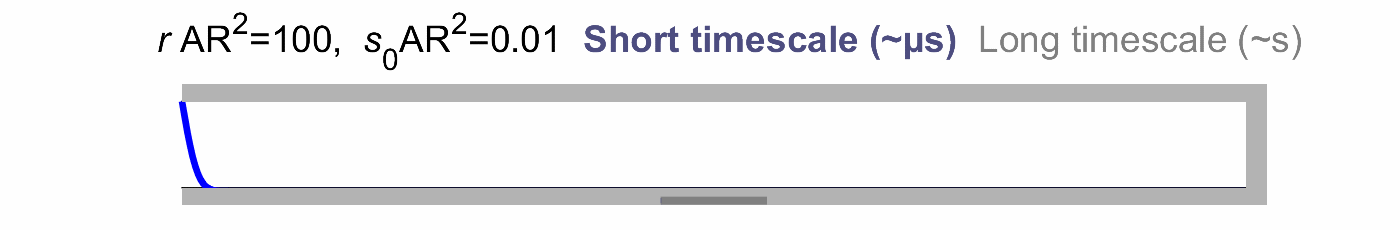 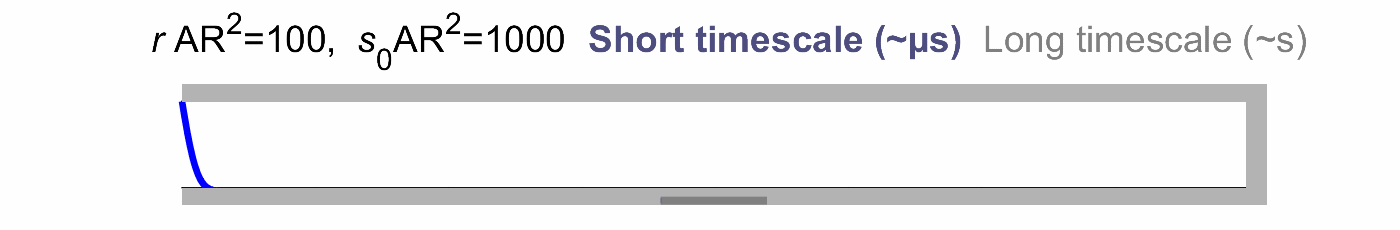